Anadolu Motifleri
Dr. Öğr. Üyesi Ayşem YANAR
sınıflandırma
Doğum ve Çoğalma İle İlgili Motifler
Elibelinde
Koçboynuzu
Bereket
İnsan
Saçbağı
Küpe
Bukağı
Sandıklı
Aşk birleşim
Yıldız
Doğum ve Çoğalma ile ilgili Motifler
Elibelinde
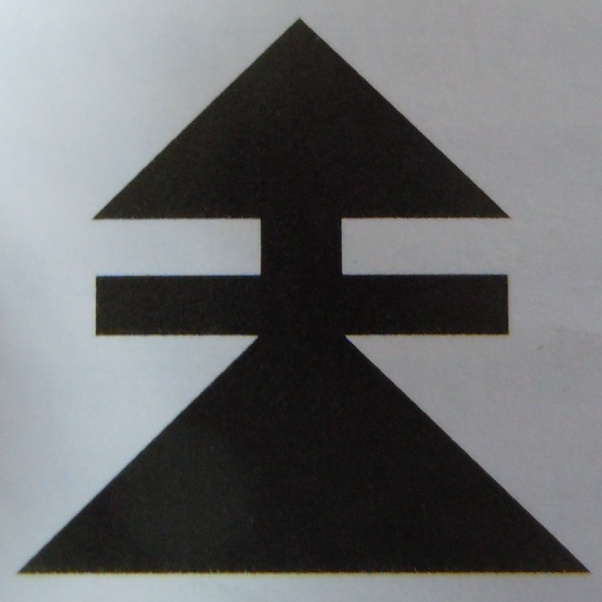 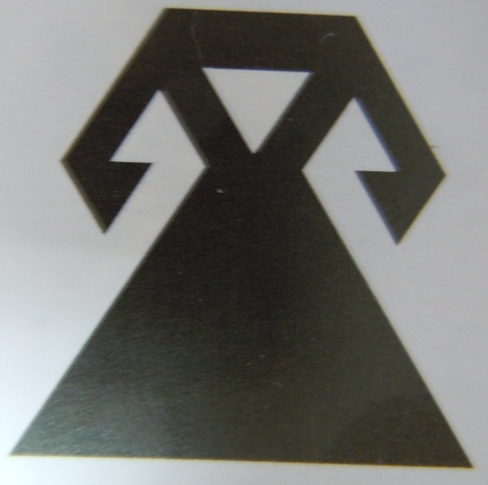 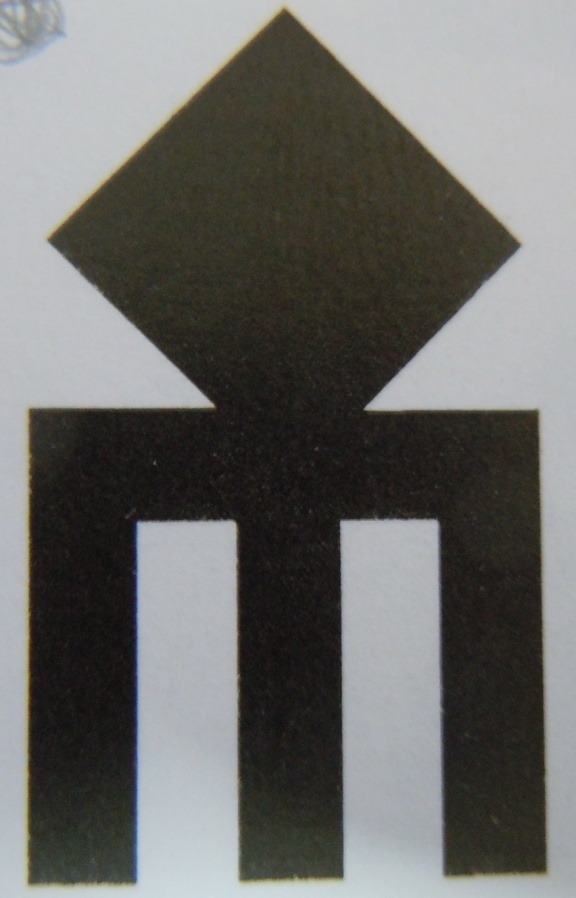 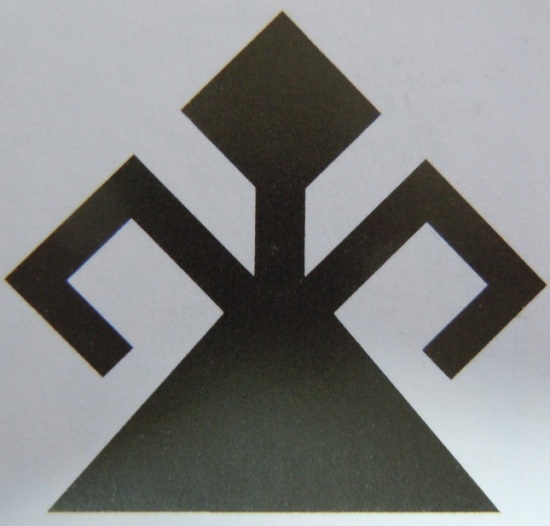 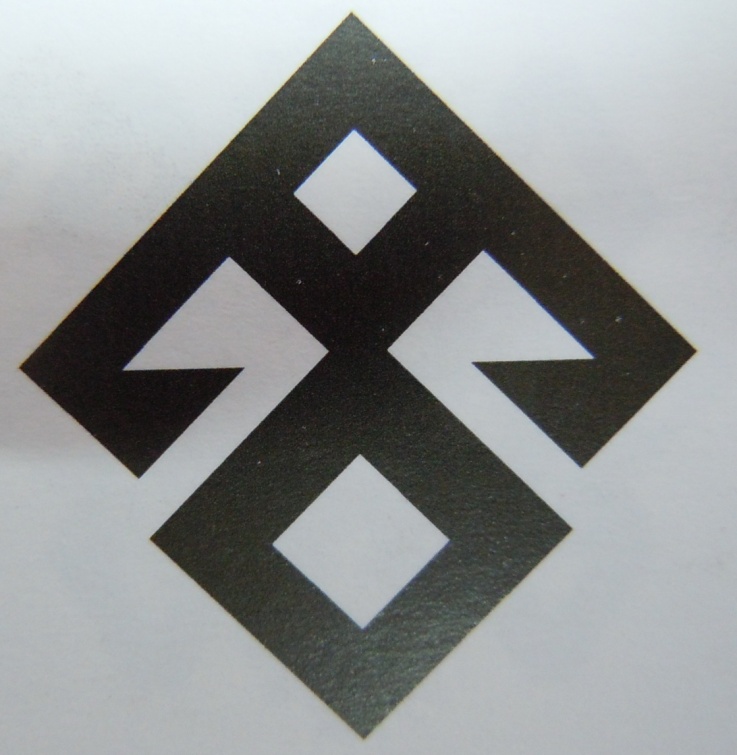 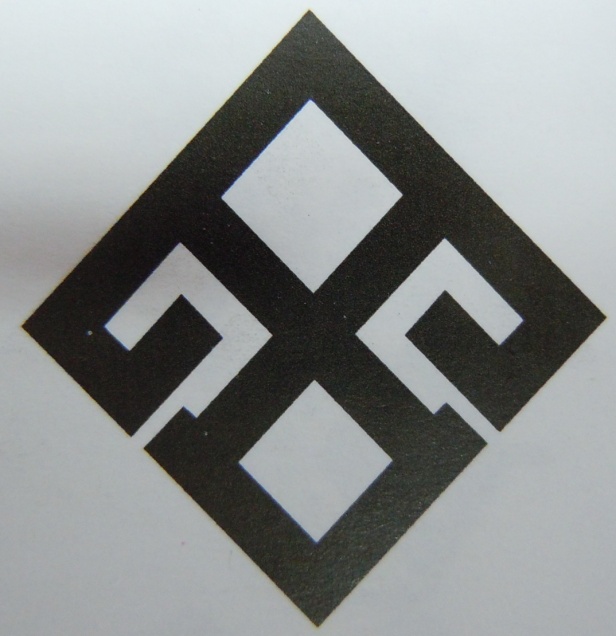 Anatanrıçalar her dönemde ayrı isimler almıştır

Sümer’de Ninhursaha, Ninmah, İnanna, İnan,
Hitit’te Hupapa, 
Mısır’da İsis,
Akat’ta İştar,
Likya’da Lat,
Pers’te Sitare,
Efes’te Artemis, Selena,
Roma’da Vesta, Magna Mater gibi isimler almıştır
Anadolu’da günümüz aile yapısına bakıldığında anatanrıça kültünün devamı olan bir yapılanma görürüz. Özellikle tarıma dayalı yerleşim merkezlerinde kadının üretime olan katkısı erkeğe kıyasla çok daha büyüktür 

Kent kadını yaşamsal sorumluluğu erkek ile paylaşırken, köy kadınının üretim ve çoğalmada egemen konumda olduğu gözlenir

Anadolu’da üretilen dokumalarda günüğmüzde de çok yaygın olarak varlığını sürdüren ‘elibelinde’ motifi kadını, bereketi, doğurganlığı simgelemektedir
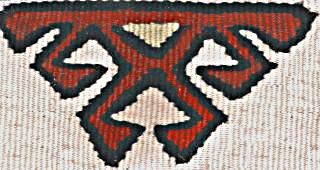 Koçboynuzu
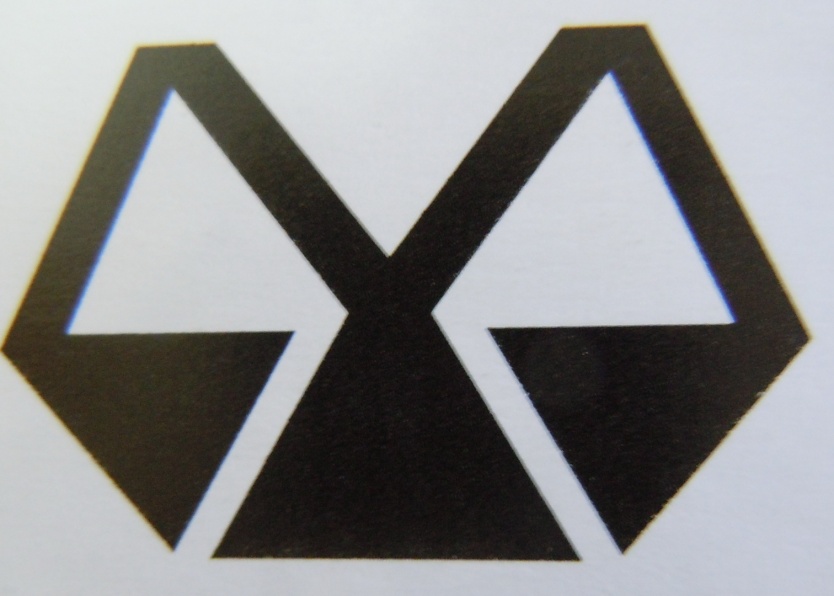 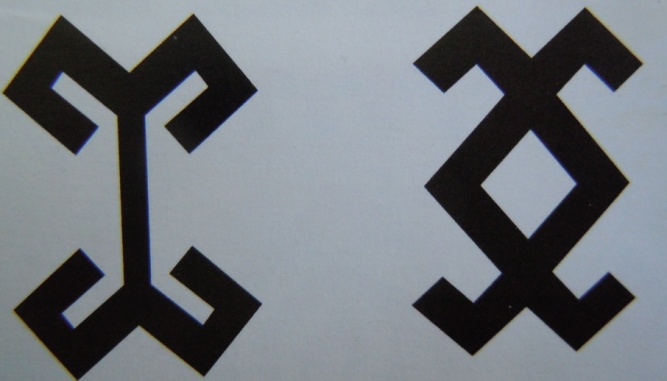 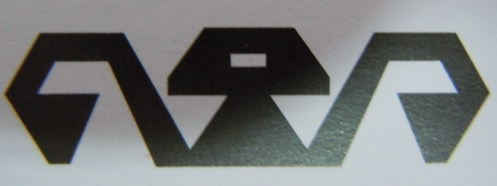 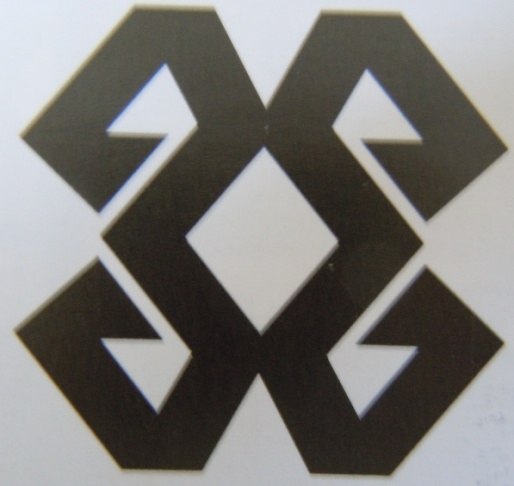 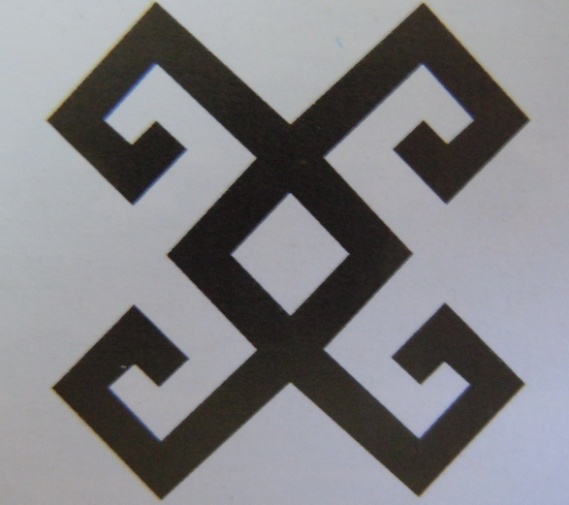 Güç, kuvvet ve erkeklik simgesi olan koçboynuzu motifi erkek tanrı simgesi olarak 
Sümer’de, anatanrıça İnanna’nın eşi Dummuzi,
Akad’da İştar’ın eşi Tammuz,
Mısır’da İsis’in eşi Osiris,
Hitit’te Hapet’in eşi Telipinu,
Suriye’de Atargatis’in eşi Adon,
Frig’de Kibele’nin eşi Attis,
Helen’de Afrodit’in eşi Adonis olarak karşımıza çıkmaktadır
Anadolu dokumalarında erkeklik simgesi olarak koçboynuzu motifi yer almaktadır. Erkeklik göstergesi olan boynuz formunun çeşitli stilizasyonları ile tasarlanmış bu motifler dokumalarda bereket, bolluk, çoğalma, kuvvet simgesi olarak kötü gözlerden korunmak amacıyla kullanılmıştır
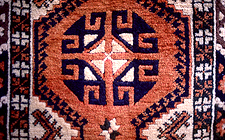 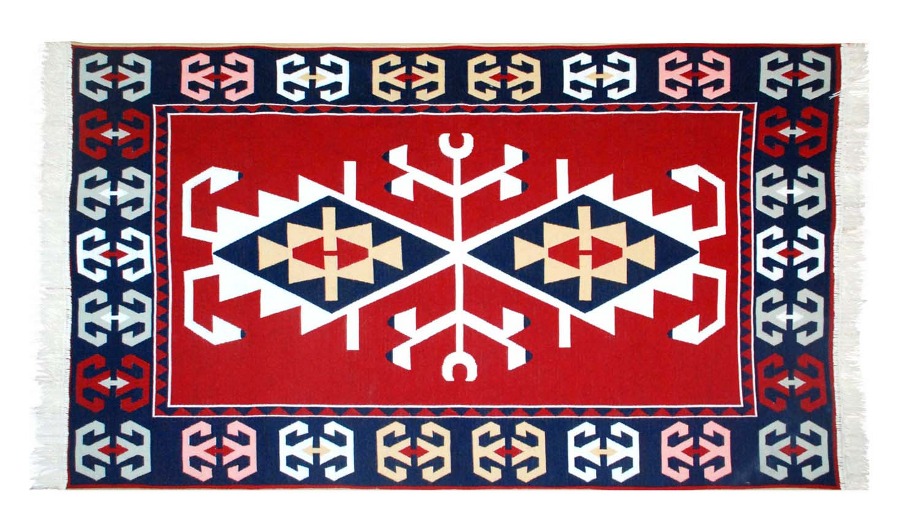 Bereket
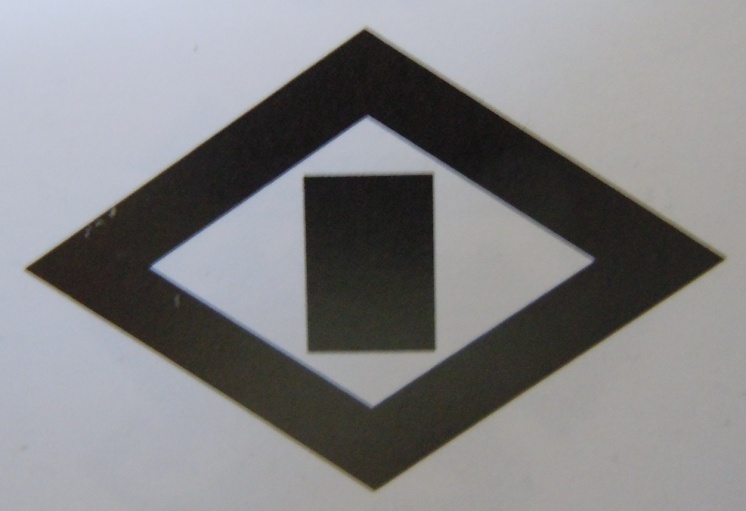 Dut, karpuz, kavun, nar, incir, üzüm, buğday-arpa başağı, haşhaş kozası gibi bitkiler ve yılan, ejder, koç, boğa, geyik, kelebek, balık ve uğur böceği gibi hayvanlardan oluşan bir dizi farklı formda olabilen bereket motifleri, Anadolu dokumalarında genellikle koçboynuzu ve elibelinde motifleri ile birlikte yorumlanmakta ve evlilik, çiftleşme, üreme gibi kadın erkek ilişkilerine dair anlamlar içermektedir
Anadolu dokumalarında ve işlemelerinde kullanılan en ilginç bereket sembollerinden bir nar’dır
Nar, aynı zamanda Side şehrinin amblemi olmuştur. Narın sembolizmi, tüm bol çekirdekli ve tohumlu meyvelerinkiyle ile ilişkilidir. Çünkü bu tarz meyveler sayısız dölden oluşmaktadır. 

Anadolu’da bereket olgusu ile ilgili birçok efsane bulunmaktadır.
Anadolu, Hitit, Urartu, Likya, Frigya ve Bergama uygarlıklarında devlet işlerinin yolunda gitmesi için  tapınaklara gidilir, tanrılara adaklar sunulurdu. Hititlerden kalan yazılar ve kaya kabartmalarında yağmur yağması, bereket ve bolluk olması için uğur getirmesi dilekleriyle tanrılara adaklar sunulduğu anlatılmaktadır. 
Şamanizm inançlarındaki uğur ve bereket için adak adama geleneği Anadolu Türkmenlerinde hala sürdürülen bir gelenektir.
Anadolu halı tezgahı için kullanılan ‘star, istar ya da iştar’ sözcükleri Sümer bereket tansrıçası İstar’dan gelmektedir. 

İslam sembolizminde dokumacının tezgahı evrenin yapısı ve hareketini simgeler. Dokumak yaratma ve doğurma işidir. Dokuma sürecinde kullanılan iğ, iplik, tezgah ve dokuma sonrası otaya çıkan kumaşın kendisi bereketin sembolüdür
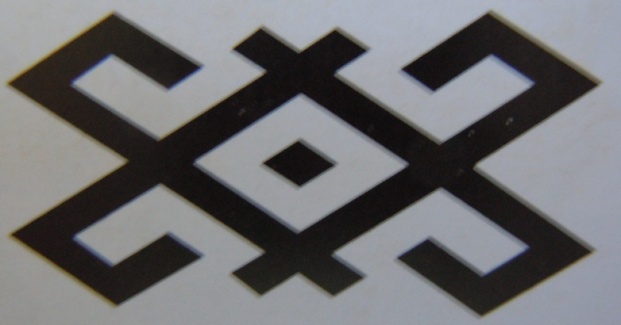 Doğum ve çoğalma ile ilgili motifler kategorisinde incelenen bereket motifi, yaşamın temeli olan kadın erkek ilişkisi ve doğanın yeniden canlanmasıyla ilgilidir
Kaynak
Erbek,M. (2002). Çatalhöyük’ten Günümüze Anadolu Motifleri. Kültür Bakanlığı yayınları, Ankara.